PYCON AMAZÔNIA1ª Conferência da Comunidade Python do Norte do Brasil
Palestrante: Fabiano Stingelin Cardoso
1
Redes Neurais Artificiais para o Reconhecimento Facial e de Voz em Interfaces de Controle e de Supervisão e Aquisição de Dados e Interfaces Homem-Máquina
2
Redes Neurais Artificiais
Aspectos avançados de RNA’s
●
Deep Learning, Otimização de variáveis
–
Inferência do BIAS, Armazenar aprend.
Foco em Reconhecimento de padrões
●
Adaptação envolve treinamento
–
Programação
●
PYBRAIN (fortemente recomendado)
HMMLEAN (introdução)
SKLEARN (introdução)
–
–
–
3
Material Elaborado pelo palestrante Fabiano Stingelin Cardoso – PYCON AMAZÔNIA – 13/08/2017
Referências
Utilizadas
Livros
1. Nunes, I., Spatti, D., Flauzino, R. Redes Neurais Artificiais Para Engenharia e Ciências Aplicadas – Curso Prático, Artliber, 2012
2.
Duda, R., Hart, P., Stork, D., Pattern Classification, John Wiley & Sons, 2000
Sites
da Internet
https://github.com
- opencv, openface...
4
Material Elaborado pelo palestrante Fabiano Stingelin Cardoso – PYCON AMAZÔNIA – 13/08/2017
Contextualização
da
palestra
Item
Contexto
I
Internet das coisas
II
Tendência para a indústria 4.0
III
Rede Neural Profunda
IV
Detecção e Reconhecimento
V
Programação em Python
VI
O que falta é Inteligência na automação
VII
Bibliotecas específicas do Python
VIII
Ideias inovadoras de P&D
IX
Geração de patentes
5
Material Elaborado pelo palestrante Fabiano Stingelin Cardoso – PYCON AMAZÔNIA – 13/08/2017
Notas
Introdutórias
Redes Neurais Artificiais Profundas
●
Rec. De Voz
Rec. De Face
–
–
Detecção x Reconhecimento
●
Vantagens e Desvantagens
–
Controladores PID e
Redes Neurais
●
Distrito Industrial do Amazonas
●
Eficiência, Tecnologia, P&D
...
–
–
6
Material Elaborado pelo palestrante Fabiano Stingelin Cardoso – PYCON AMAZÔNIA – 13/08/2017
Agenda
Programa de Aprendizagem
●
Redes Neurais Profundas
Detecção versus Reconhecimento 
Biblioteca Pybrain
–
–
–
–
Interface IHM e SCADA
Acesso a ScadaBR através do Python
Resultados Esperados
–
–
7
Material Elaborado pelo palestrante Fabiano Stingelin Cardoso – PYCON AMAZÔNIA – 13/08/2017
Agenda
Programa de Aprendizagem
●
Redes Neurais Profundas
Detecção versus Reconhecimento 
Biblioteca Pybrain
–
–
–
–
Interface IHM e SCADA
SCADA através do Python
Resultados Esperados
–
–
8
Material Elaborado pelo palestrante Fabiano Stingelin Cardoso – PYCON AMAZÔNIA – 13/08/2017
Programa
de
Aprendizagem
SKLEARN
SCIKITLEAN
HMMLEARN
OPENCV
OPENFACE
PYBRAIN
HOJE!
Python
IoT
PYSCADA
SCADABR
PYCNC
ARDUÍNO
RASPBERRY
9
Material Elaborado pelo palestrante Fabiano Stingelin Cardoso – PYCON AMAZÔNIA – 13/08/2017
Agenda
Programa de Aprendizagem
●
Redes Neurais Artificiais
Detecção versus Reconhecimento 
Biblioteca Pybrain
–
–
–
–
Interface IHM e SCADA
SCADA através do Python
Resultados Esperados
–
–
10
Material Elaborado pelo palestrante Fabiano Stingelin Cardoso – PYCON AMAZÔNIA – 13/08/2017
Neurônio Biológico
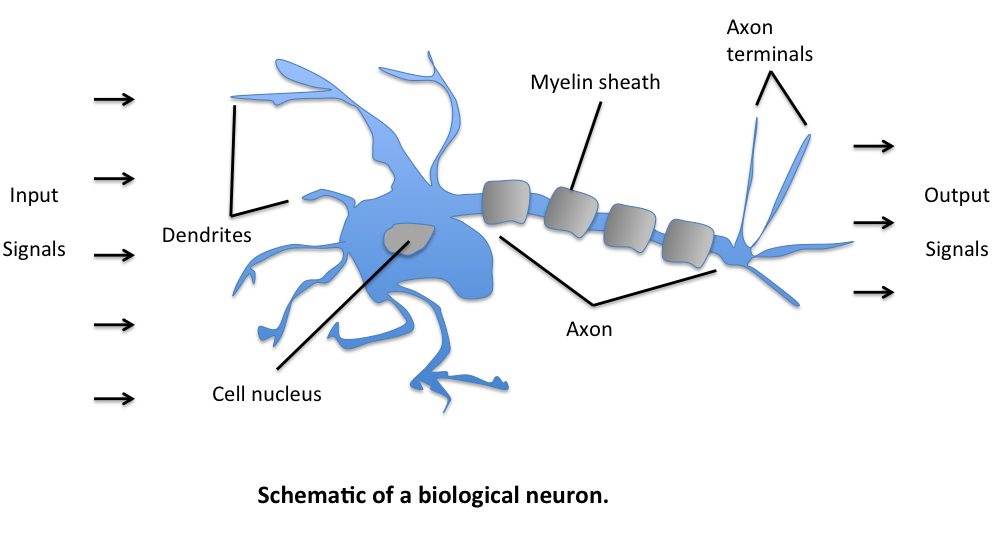 11
Material Elaborado pelo palestrante Fabiano Stingelin Cardoso – PYCON AMAZÔNIA – 13/08/2017
Neurônio Artificial
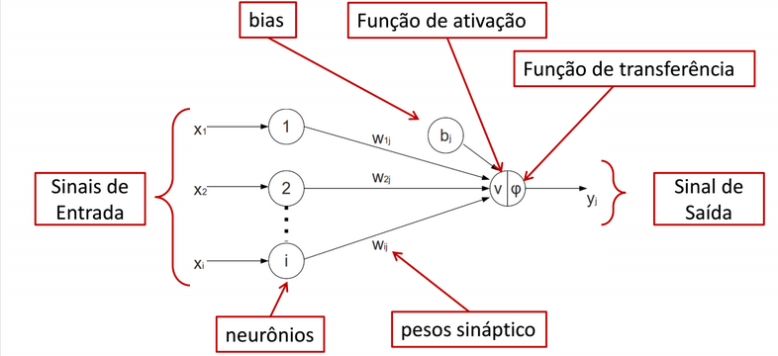 12
Material Elaborado pelo palestrante Fabiano Stingelin Cardoso – PYCON AMAZÔNIA – 13/08/2017
Rede Neural Artificial
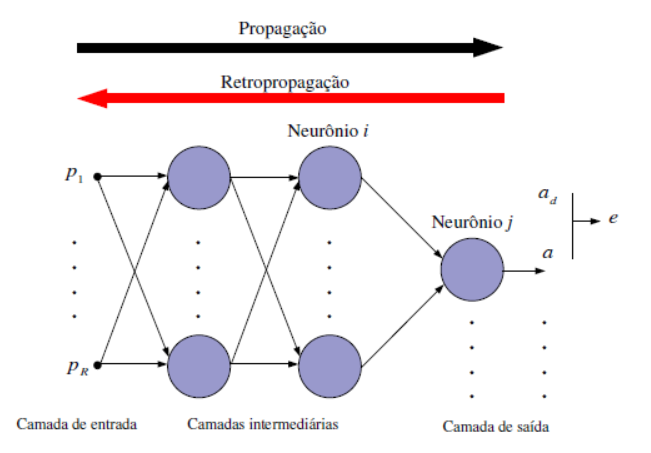 13
Material Elaborado pelo palestrante Fabiano Stingelin Cardoso – PYCON AMAZÔNIA – 13/08/2017
Agenda
Programa de Aprendizagem
●
Redes Neurais Profundas
Detecção versus Reconhecimento 
Biblioteca Pybrain
–
–
–
–
Interface IHM e SCADA
SCADA através do Python
Resultados Esperados
–
–
14
Material Elaborado pelo palestrante Fabiano Stingelin Cardoso – PYCON AMAZÔNIA – 13/08/2017
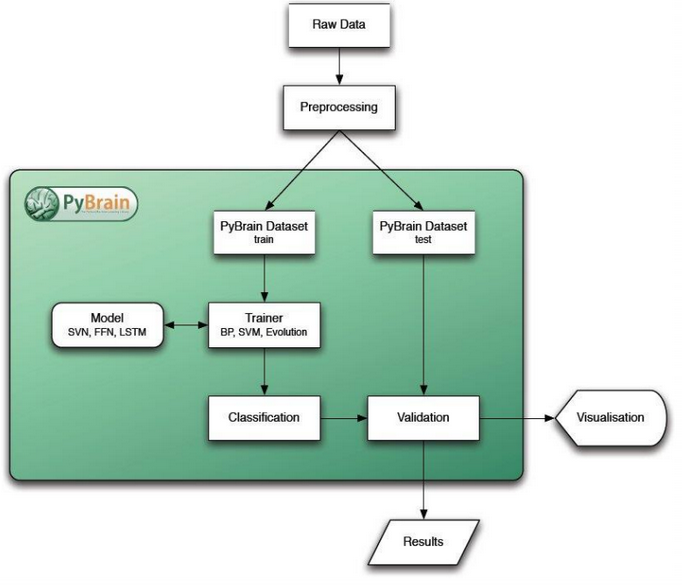 PyBrain
22
15
Material Elaborado pelo palestrante Fabiano Stingelin Cardoso – PYCON AMAZÔNIA – 13/08/2017
Algoritmos de Aprendizagem
Aprendizado supervisionado

#  Back-Propagation
#  R-Prop
#  Support-Vector-Machines (SVM)

Aprendizado não supervisionado

#  K-means clustering
#  LSH for Hamming and Euclidean Spaces
16
Material Elaborado pelo palestrante Fabiano Stingelin Cardoso – PYCON AMAZÔNIA – 13/08/2017
Redes Neurais em Python
#  Feed-forward networks
#  Recurrent networks (RNN), incluindo as arquiteturas de Long Short-Term Memory (LSTM)
#  Multi-Dimensional Recurrent Networks (MDRNN)
#  Self-Organizing Maps (Kohonen networks)
17
Material Elaborado pelo palestrante Fabiano Stingelin Cardoso – PYCON AMAZÔNIA – 13/08/2017
Reconhecimento de Voz
import os
import argparse 
import numpy as np 

from scipy.io import wavfile 
from features import mfcc
from hmmlearn import hmm

from sklearn.externals import joblib

def build_arg_parser():
    parser = 			argparse.ArgumentParser(description='Trains the 	HMM classifier')
    parser.add_argument("--input-folder", 	dest="input_folder", required=True,
       help="Input folder containing the audio files 	in subfolders")
    return parser
18
Material Elaborado pelo palestrante Fabiano Stingelin Cardoso – PYCON AMAZÔNIA – 13/08/2017
Reconhecimento de Voz
class HMMTrainer(object):
    def __init__(self, model_name='GaussianHMM',     		n_components=4, cov_type='diag', 			n_iter=1000):
        self.model_name = model_name
        self.n_components = n_components
        self.cov_type = cov_type
        self.n_iter = n_iter
        self.models = []

        if self.model_name == 'GaussianHMM':
            self.model = 		hmm.GaussianHMM(n_components=self.n_componen	ts, 
                    covariance_type=self.cov_type, 			n_iter=self.n_iter)
        else:
            raise TypeError('Invalid model type')
   def train(self, X):
        np.seterr(all='ignore')
        self.models.append(self.model.fit(X))

    def get_score(self, input_data):
        return self.model.score(input_data)
19
Material Elaborado pelo palestrante Fabiano Stingelin Cardoso – PYCON AMAZÔNIA – 13/08/2017
Reconhecimento de Face
import cv2
import numpy as np
cap = cv2.VideoCapture(0)

scaling_factor = 0.5

While True:
	
	ret, frame = cap.read()

	frame = cv2.resize(frame, None,       			       fx=scaling_factor, fy=scaling_factor,
			interpolation=cv2.INTER_AREA)

	cv2.imshow('Webcam', frame)

	c = cv2.waitkey(1)
	if c == 27:

		break

cap.release()
cv2.destroyAllWindows()
20
Material Elaborado pelo palestrante Fabiano Stingelin Cardoso – PYCON AMAZÔNIA – 13/08/2017
Reconhecimento de Face
face_cascade = cv2.CascadeClassifier(r"C:\Users\sandhyao\code\Section_10_code\haarcascade_frontalface_alt.xml")

if face_cascade.empty():
	raise IOError('Unable to load the face cascade 	classifier xml file')

while True:
	ret, frame = cap.read()
	frame = cv2.resize(frame, None, fx=scaling_factor, 		        fy=scaling_factor, interpolation=cv2.INTER_AREA)

	gray = cv2.cvtColor(frame, cv2.COLOR_BGR2GRAY)

	face_rects = face_cascade.detectMultiScale(gray, 1.3, 5)

	for(x, y, w, h) in face_rects:
		cv2.rectangles(frame, (x,y),(x+y,y+h), (0,255,0), 		3)

	cv2.imshow('Face Detector', frame)
21
Material Elaborado pelo palestrante Fabiano Stingelin Cardoso – PYCON AMAZÔNIA – 13/08/2017
Reconhecimento de Face
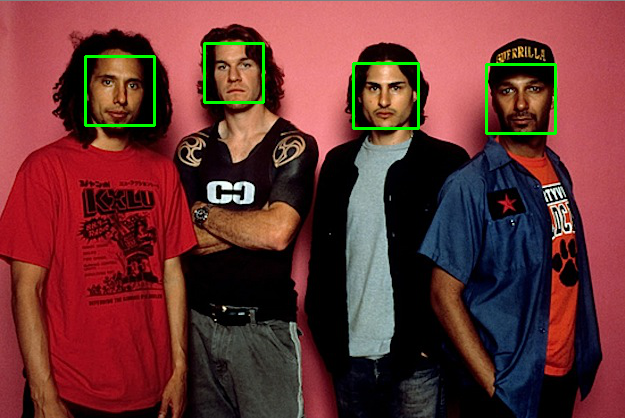 22
Material Elaborado pelo palestrante Fabiano Stingelin Cardoso – PYCON AMAZÔNIA – 13/08/2017
Reconhecimento de Face
for (x,y,w,h) in faces:
		roi_gray = gray[y:y+h, x:x+w]
		roi_color = frame[y:y+h, x:x+w]

		eye_rects = eye_cascade.detectMultiScale(roi_gray)
		nose_rects = nose_cascade.detectMultiScale(roi_gray, 		1.3, 5)

	for (x_eye, y_eye, w_eye, h_eye) in eye_rects:
		center = (int(x_eye + 0.5*w_eye), int(y_eye + 			0.5*h_eye))
		radius = int(0.3 * (w_eye + h_eye))
		color = (0, 255, 0)
		thickness = 3
		cv2.circle(roi_color, center, radius, color, 				thickness)

	for (x_nose, y_nose, w_nose, h_nose) in nose_rects:
		cv2.rectangle(roi_color, (x_nose, y_nose), 				(x_nose+w_nose,
		y_nose+h_nose),(0,255,0),3)
		break
	cv2.imshow(‘Detector de nariz e olho', frame)
23
Material Elaborado pelo palestrante Fabiano Stingelin Cardoso – PYCON AMAZÔNIA – 13/08/2017
Reconhecimento de Face
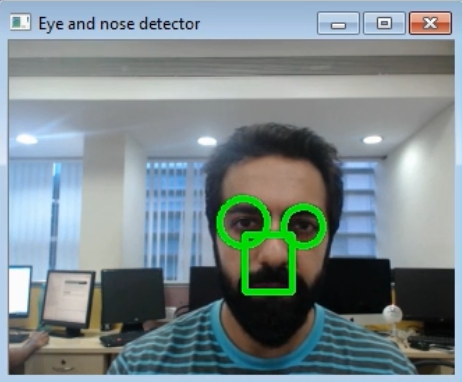 24
Material Elaborado pelo palestrante Fabiano Stingelin Cardoso – PYCON AMAZÔNIA – 13/08/2017
Reconhecimento de Face
import numpy as np
import matplotlib.pyplot as plt

from sklearn.decomposition import PCA, KernelPCA
from sklearn.datasets import make_circles

np.random.seed(7)

X, y = make_circles(n_samples=500, factor=0.2, noise=0.04)

pca = PCA()
X_pca = pca.fit_transform(X)

kernel_pca = kernelPCA(kernel="rbf", fit_inverse_transform=True, gamma=10)
X_kernel_pca = kernel_pca.fit_transform(X)
X_inverse = kernel_pca.inverse_transform(X_kernel_pca)

class_0 = np.where(y == 0)
class_1 = np.where(y == 1)
plt.figure()
plt.title("Original data")
plt.plot(X[class_0, 0], X[class_0, 1], "ko", mfc='none')
plt.xlabel("2nd dimension")
25
Material Elaborado pelo palestrante Fabiano Stingelin Cardoso – PYCON AMAZÔNIA – 13/08/2017
Reconhecimento de Face
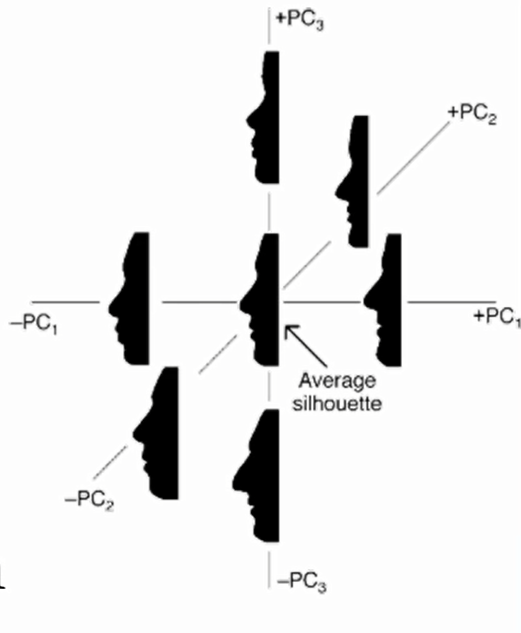 26
Material Elaborado pelo palestrante Fabiano Stingelin Cardoso – PYCON AMAZÔNIA – 13/08/2017
Agenda
Programa de Aprendizagem
●
Redes Neurais Profundas
Detecção versus Reconhecimento 
Biblioteca Pybrain
–
–
–
–
Interface IHM e SCADA
Acesso a ScadaBR através do Python
Resultados Esperados
–
–
27
Material Elaborado pelo palestrante Fabiano Stingelin Cardoso – PYCON AMAZÔNIA – 13/08/2017
Interface IHM e SCADA
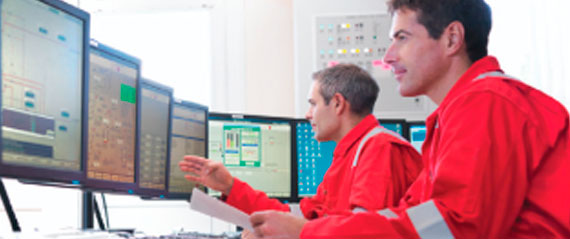 Permitem um controle de componentes físicos através de representações gráficas abstratas, com o objetivo de manter uma supervisão rápida e eficiente de processos industriais
28
Material Elaborado pelo palestrante Fabiano Stingelin Cardoso – PYCON AMAZÔNIA – 13/08/2017
Interface IHM e SCADA
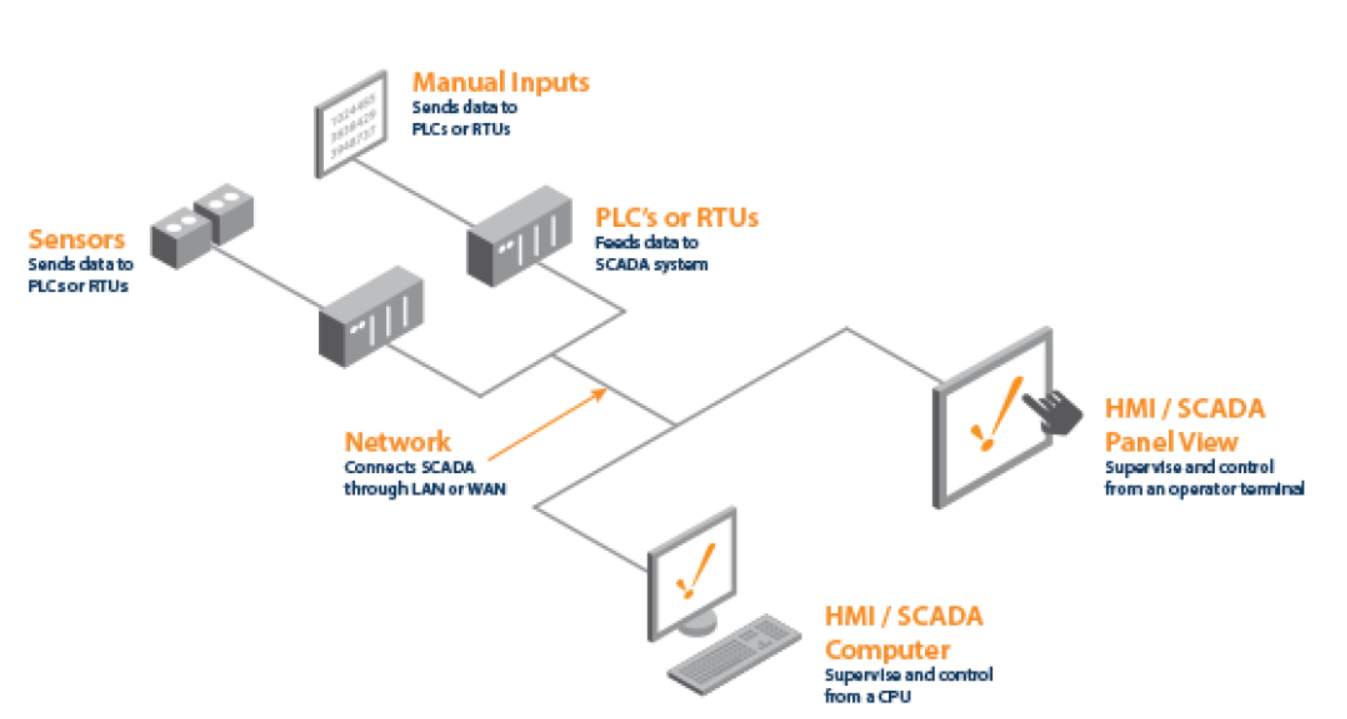 29
Material Elaborado pelo palestrante Fabiano Stingelin Cardoso – PYCON AMAZÔNIA – 13/08/2017
Interface IHM e SCADA
Pode-se dizer que um SCADA funciona como o “sistema nervoso central” de um sistema de automação, monitorando todos os dispositivos e oferecendo acesso organizado a seus controles e parâmetros.
30
Material Elaborado pelo palestrante Fabiano Stingelin Cardoso – PYCON AMAZÔNIA – 13/08/2017
Agenda
Programa de Aprendizagem
●
Redes Neurais Profundas
Detecção versus Reconhecimento 
Biblioteca Pybrain
–
–
–
–
Interface IHM e SCADA
SCADA através do Python
Resultados Esperados
–
–
31
Material Elaborado pelo palestrante Fabiano Stingelin Cardoso – PYCON AMAZÔNIA – 13/08/2017
SCADA através do Python
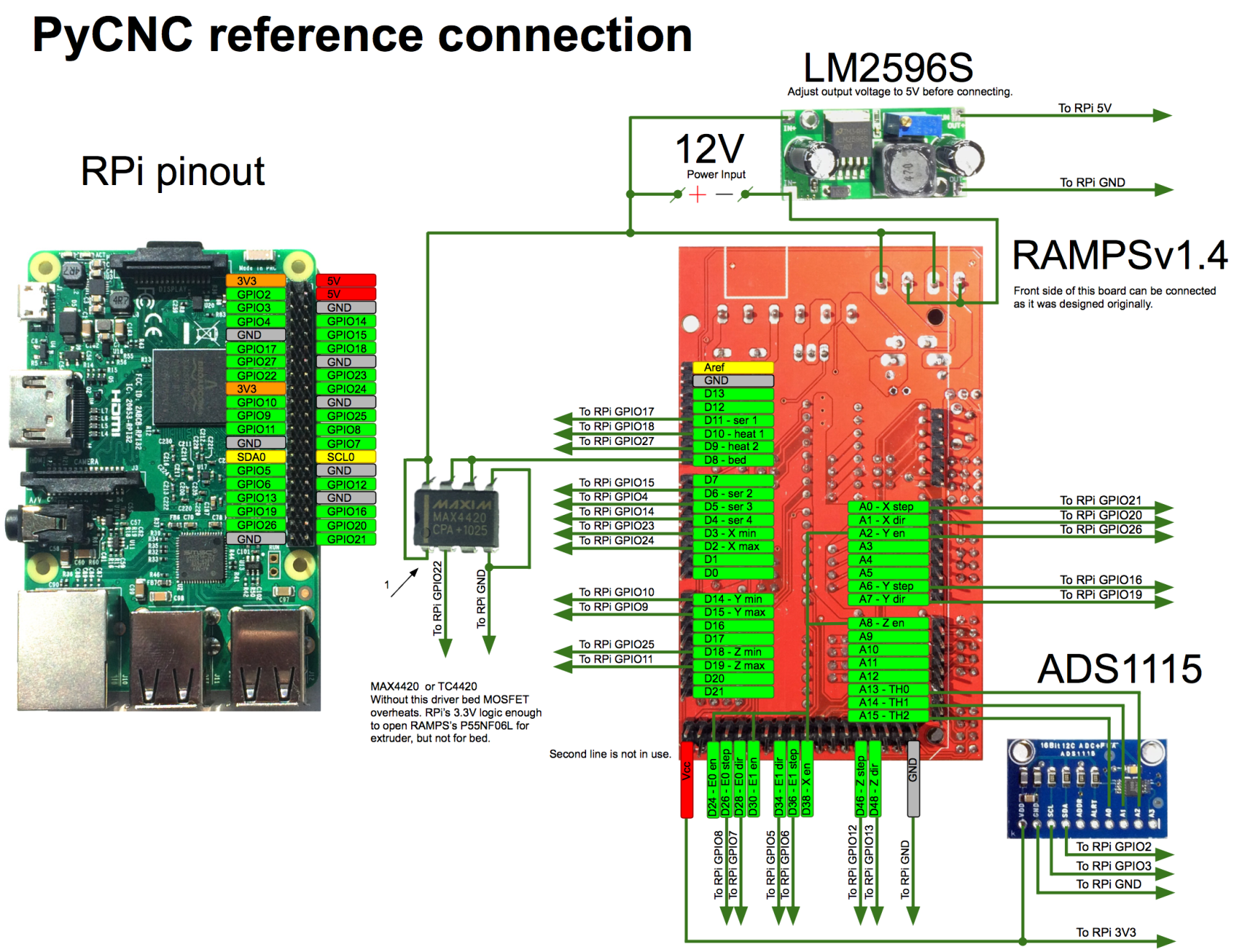 32
Material Elaborado pelo palestrante Fabiano Stingelin Cardoso – PYCON AMAZÔNIA – 13/08/2017
SCADA através do Python
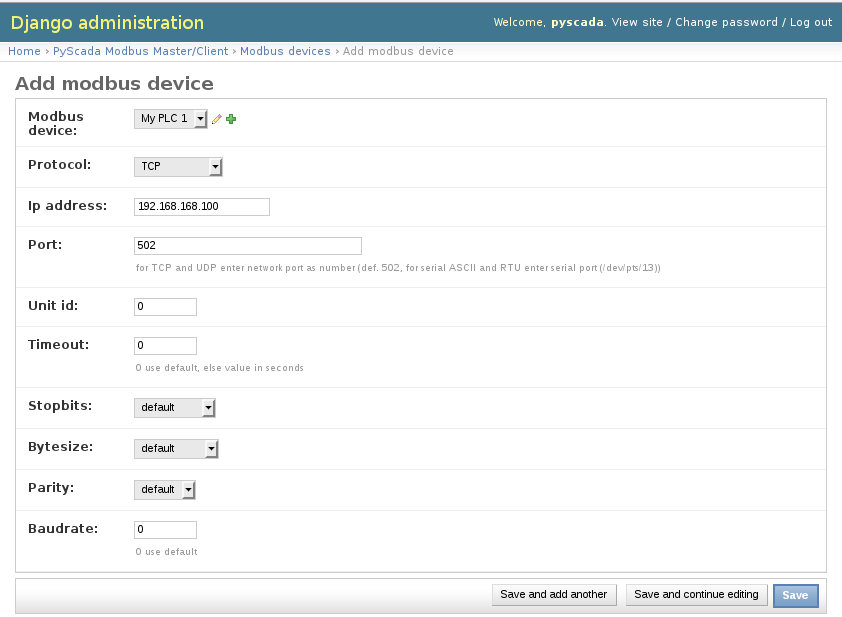 33
Material Elaborado pelo palestrante Fabiano Stingelin Cardoso – PYCON AMAZÔNIA – 13/08/2017
SCADA através do Python
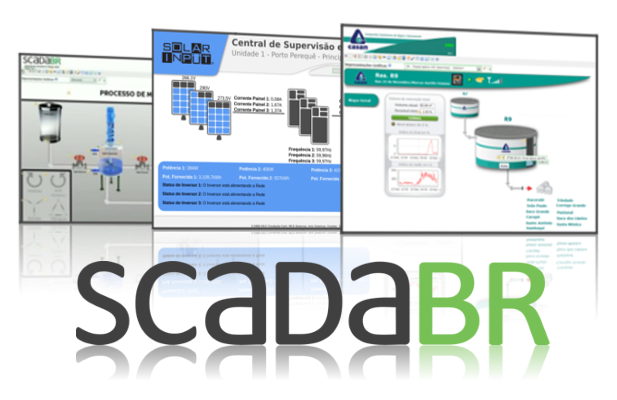 34
Material Elaborado pelo palestrante Fabiano Stingelin Cardoso – PYCON AMAZÔNIA – 13/08/2017
SCADA através do Python
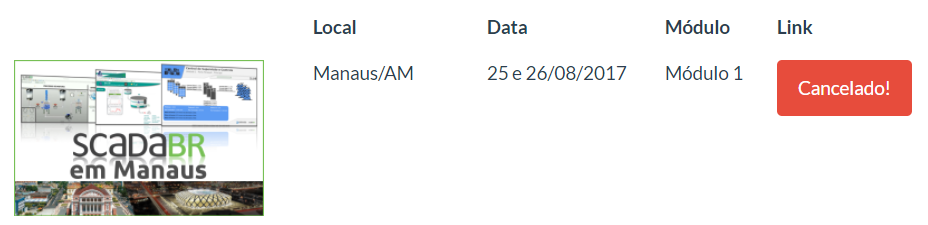 Infelizmente o curso foi cancelado!
35
Material Elaborado pelo palestrante Fabiano Stingelin Cardoso – PYCON AMAZÔNIA – 13/08/2017
SCADA através do Python
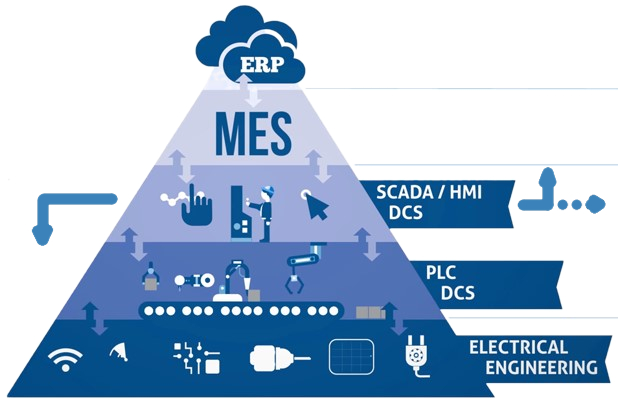 36
Material Elaborado pelo palestrante Fabiano Stingelin Cardoso – PYCON AMAZÔNIA – 13/08/2017
Agenda
Programa de Aprendizagem
●
Redes Neurais Profundas
Detecção versus Reconhecimento 
Biblioteca Pybrain
–
–
–
–
Interface IHM e SCADA
Acesso a ScadaBR através do Python
Resultados Esperados
–
–
37
Material Elaborado pelo palestrante Fabiano Stingelin Cardoso – PYCON AMAZÔNIA – 13/08/2017
Resultados Esperados
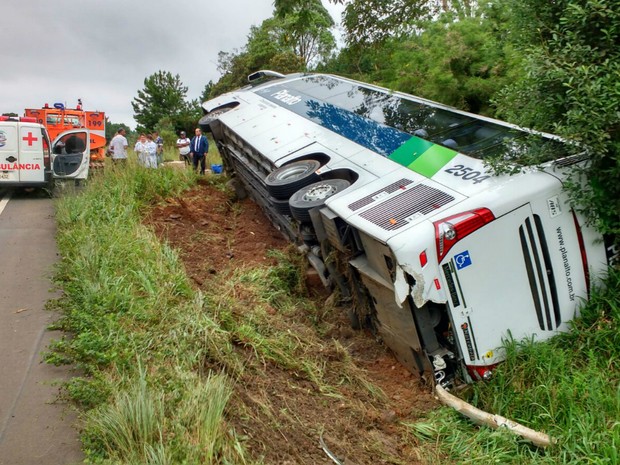 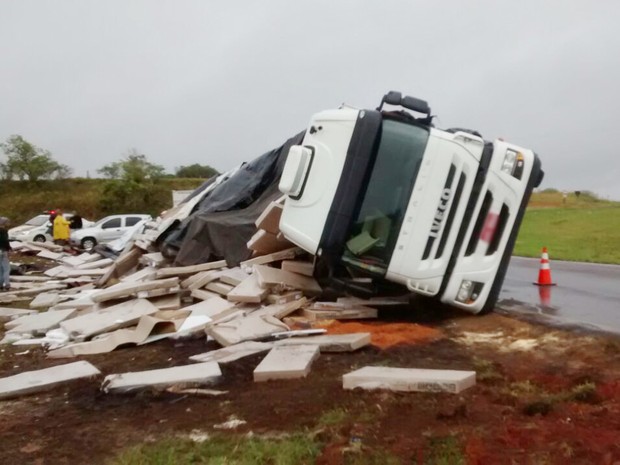 38
Material Elaborado pelo palestrante Fabiano Stingelin Cardoso – PYCON AMAZÔNIA – 13/08/2017
Contatos
Prof. Fabiano Stingelin Cardoso

Emails:
	fabiano.stingelins@gmail.com
	fabiano.cardoso@ifam.edu.br

Endereço Profissional:

	Instituto Federal do Amazonas - IFAM - Unidade Centro
39
Perguntas
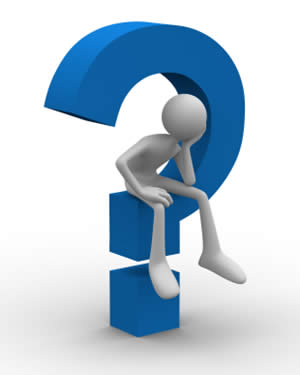 40
Material Elaborado pelo palestrante Fabiano Stingelin Cardoso – PYCON AMAZÔNIA – 13/08/2017